Busplanner Parent Portal Registration
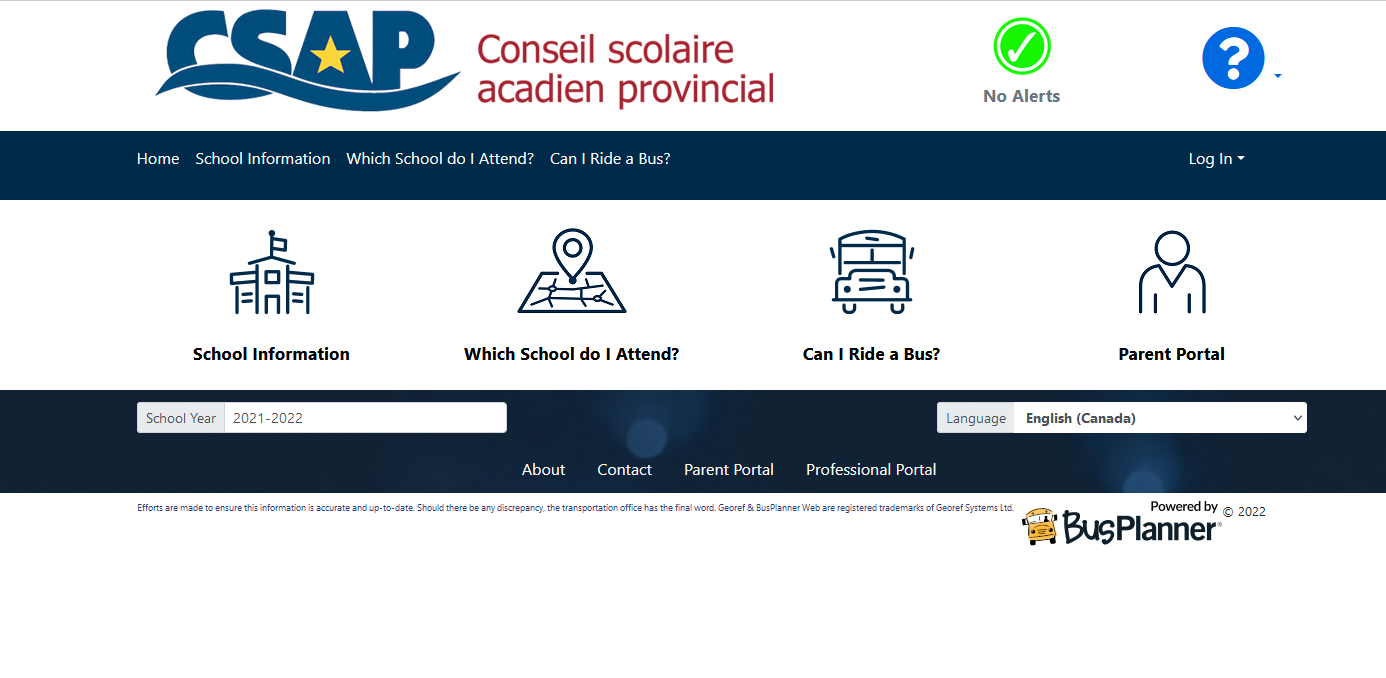 https://csap.mybusplanner.ca/
Log In Page
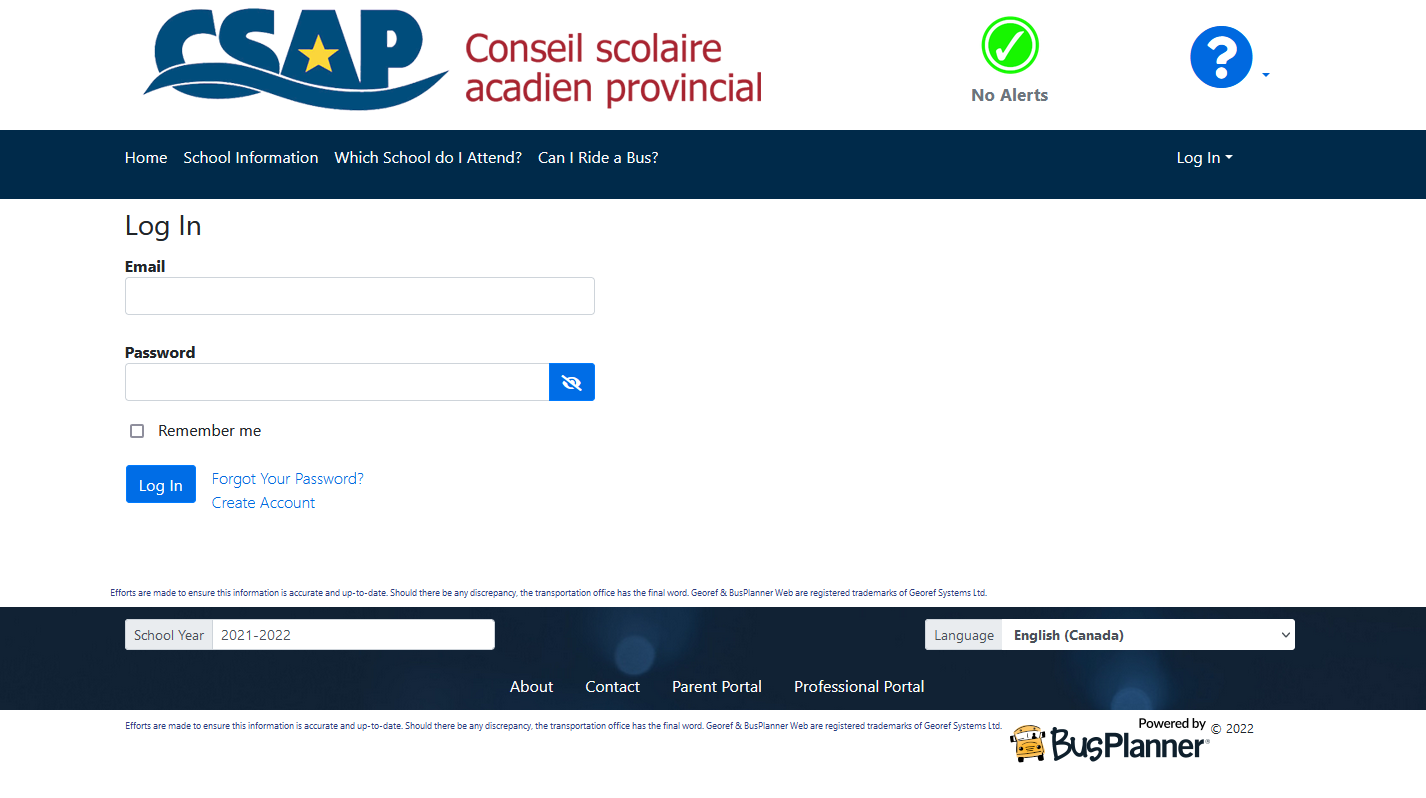 Using the link below :
https://csap.mybusplanner.ca/Login?ReturnUrl=%2FSubscriptions%2FChildTransportInfo
Create a parent profile by using an email and password
Create Account :
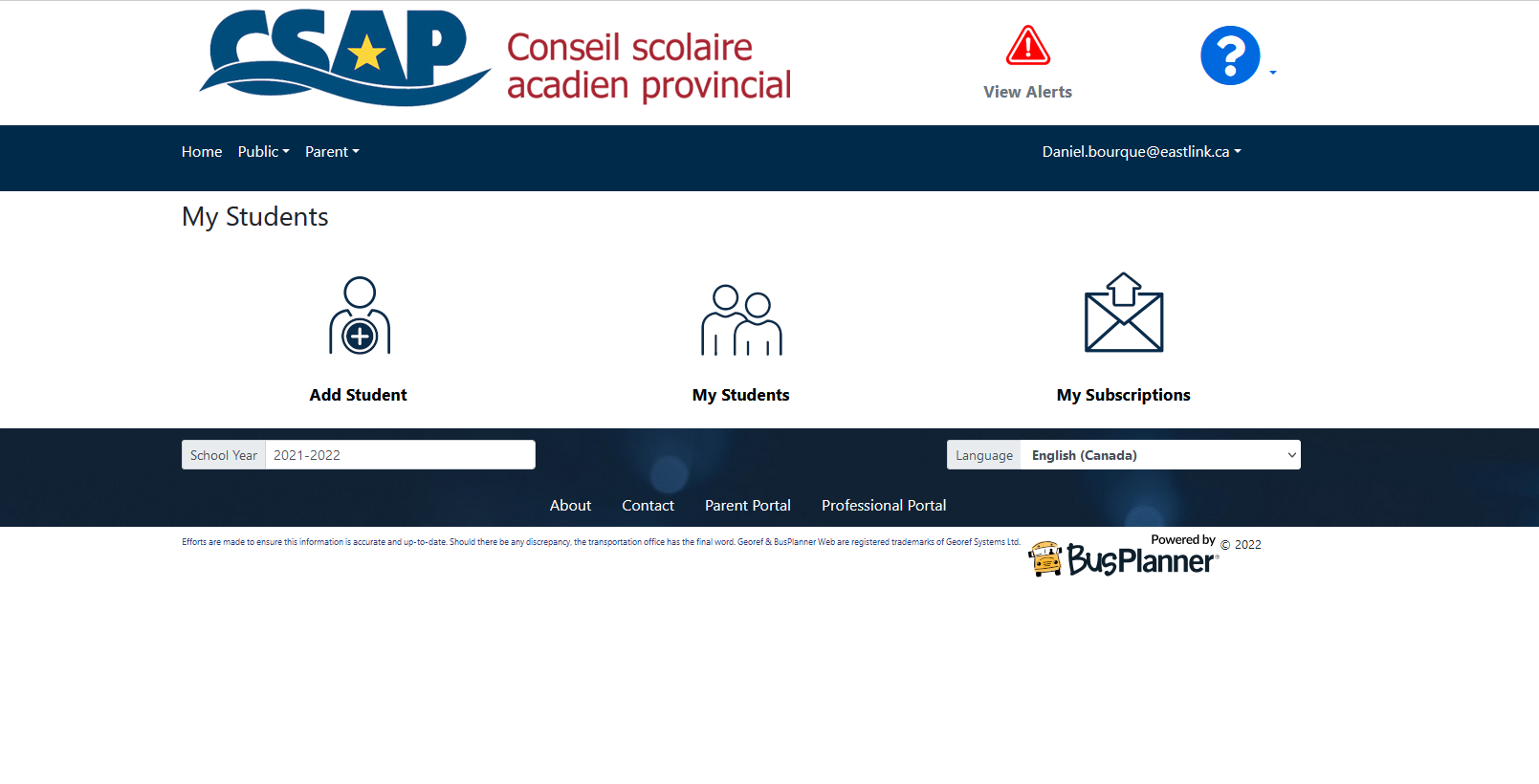 Parent Portal Site 
Click On Add Student
You will need Student ID
Student ID can be found on report card or school can provide for new registrations
Add Student
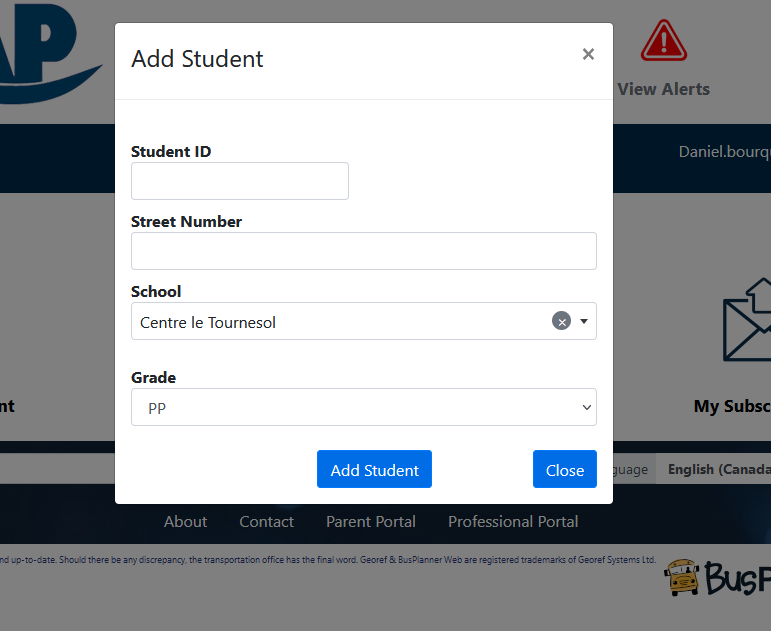 Input student Id in the student Id field 
Address field: PLEASE INPUT THE HOUSE NUMBER ONLY
Select Correct School 
Select Grade 
Select Add Student
Parent portal with student  bussing information